Pääsy työmarkkinoille ja yhtäläiset mahdollisuudet
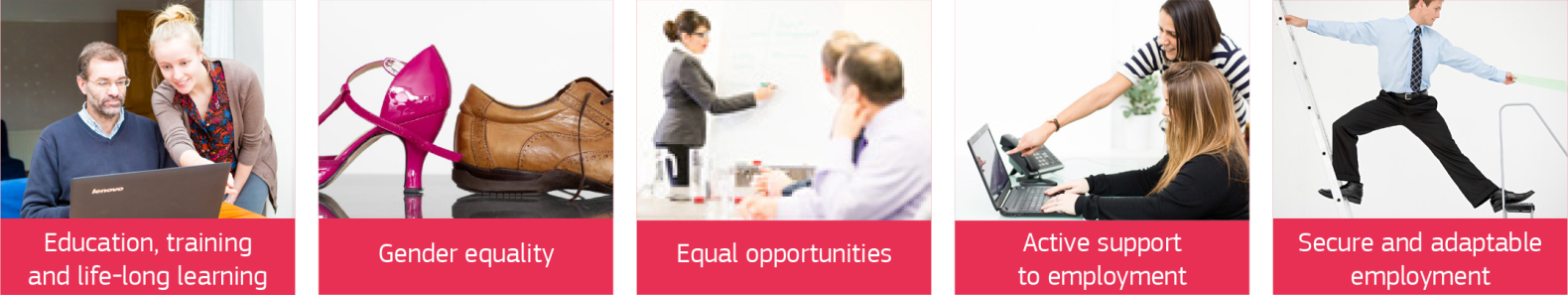 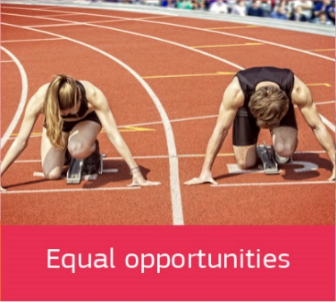 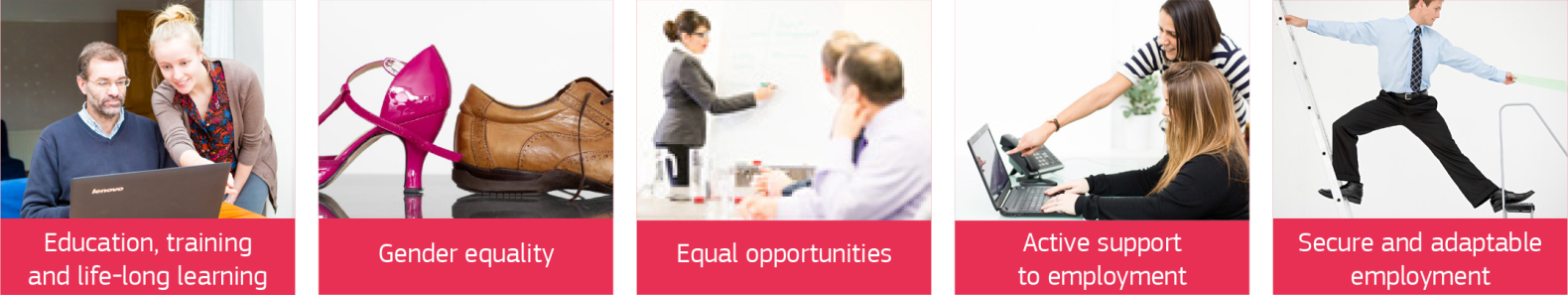 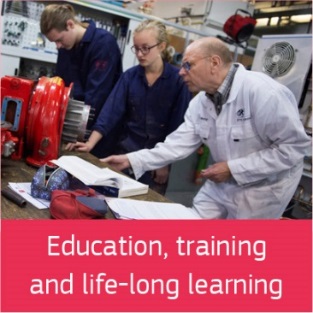 Kasvatus, koulutus ja elinikäinen oppiminen
Sukupuolten tasa-arvo
Yhtäläiset mahdollisuudet
Aktiivista työllistämistukea
Kasvatus, koulutus ja elinikäinen oppiminen
Oikeus laadukkaaseen ja osallistavaan kasvatukseen, koulutukseen ja elinikäiseen oppimiseen, jolla varmistetaan täysimääräinen osallistuminen yhteiskuntaan 
Vammaisille tai epäedullisista lähtökohdista oleville olisi varmistettava tasavertainen pääsy
Työmarkkinasiirtymien edellyttämiin taitoihin painottaminen
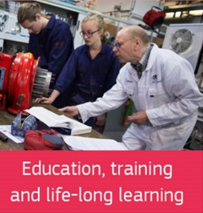 Kasvatus, koulutus ja elinikäinen oppiminen
[Speaker Notes: Pilarissa esitetään yleinen oikeus opetukseen ja koulutukseen koko eliniän ajan. Pilarissa pyritään varmistamaan korkealuokkaisen niin virallisen kuin epävirallisen opetuksen ja koulutuksen tarjonta. Siinä korostetaan koulutuksen ja taitojen merkitystä menestyksekkään työmarkkinoille osallistumisen ja sosiaalisen yhteenkuuluvuuden kannalta. Siinä painotetaan mahdollisuuksia pitää yllä ja hankkia taitoja. Näihin kuuluvat henkilön koko eliniän ja työuran ajan saatavilla olevat joustavat mahdollisuudet oppimiseen ja uudelleenkoulutukseen, mukaan luettuina varhaiskasvatus sekä perus-, täydennys-, korkea-asteen ja aikuiskoulutusjärjestelmät. 
Osallistavaan opetukseen, koulutukseen ja elinikäiseen oppimiseen kuuluvat helposti saatavilla olevat keinot hankkia, pitää yllä tai kehittää taitoja ja osaamista sellaiselle tasolle, että henkilö voi olla mukana työelämässä. Esimerkiksi vammaisten tai muita heikommista lähtökohdista tulevien erityistarpeet olisi otettava huomioon, jotta heilläkin olisi yhtäläiset mahdollisuudet osallistua. 
Pilarissa painotetaan lisäksi niitä taitoja, jotka on hankittu työmarkkinasiirtymien aikana. Näihin siirtymiin kuuluvat muutokset ammattiasemassa, työnantajan vaihtaminen, urakatkokset tai paluu sellaiselta työelämään tai siirtyminen palkkatyöstä itsenäiseksi ammatinharjoittajaksi tai päinvastoin. Tämä käsittää muun muassa digitaalisten perustaitojen hankkimisen ja ylläpitämisen.]
Sukupuolten tasa-arvo
Varmistetaan naisten ja miesten yhdenvertainen kohtelu ja yhtäläiset mahdollisuudet kaikilla aloilla (mukaan lukien työmarkkinoille osallistuminen, työolot ja urakehitys)
Painotetaan tarvetta edistää naisten ja miesten tasa-arvoa ennakoivasti myönteisten toimien avulla
Oikeus samanarvoisen työn samapalkkaisuuteen
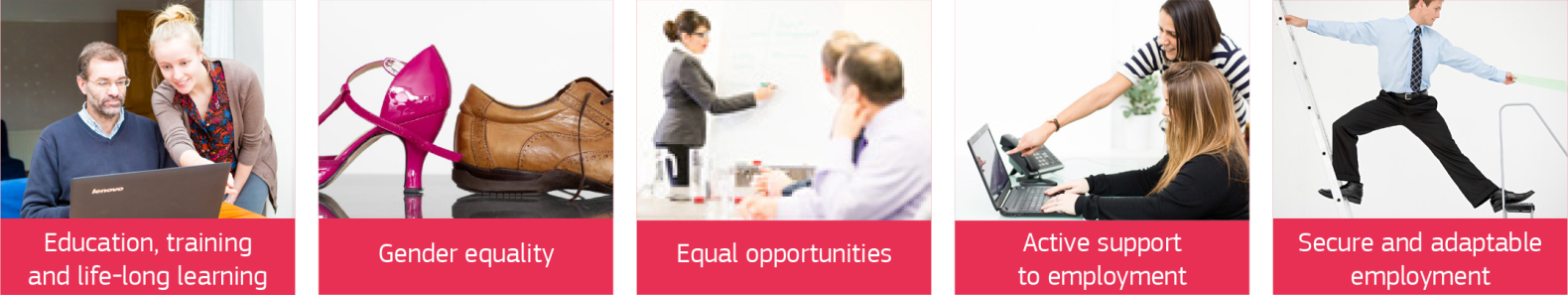 Sukupuolten tasa-arvo
[Speaker Notes: Pilarissa korostetaan tarvetta edistää ennakoivasti naisten ja miesten tasa-arvoa kaikilla aloilla toteutettavien positiivisten erityistoimien avulla. Ulottamalla tasa-arvo kaikille aloille pilarissa mennään nykyistä säännöstöä pidemmälle. Sukupuolten tasa-arvoa koskevissa säännöksissä keskitytään erityisesti työmarkkinoille osallistumiseen (mikä näkyy naisten ja miesten välisenä erona työllisyysasteessa), työehtoihin ja -oloihin (esim. erot osa-aikatyön tekemisessä naisten ja miesten välillä) ja urakehitykseen (esim. naisten osuus johtotehtävissä ja naisyrittäjien vähäinen määrä). Kaikilla näillä aloilla on vielä päästävä eteenpäin. Tämä periaate koskee sukupuolten välistä palkkaeroa, jota ei ole saatu poistettua voimassa olevalla lainsäädännöllä.]
Yhtäläiset mahdollisuudet
Oikeus yhdenvertaiseen kohteluun ja yhtäläisiin mahdollisuuksiin työelämässä, sosiaalisessa suojelussa, koulutuksessa sekä tavaroiden ja palveluiden saatavuudessa
Katetut perusteet: sukupuoli, rotu tai etninen alkuperä, uskonto tai vakaumus, vammaisuus, ikä tai sukupuolinen suuntautuminen
Painotetaan erityistoimenpiteitä (myönteisiä toimia), jotka ovat tarpeen yhtäläisten mahdollisuuksien edistämiseksi
Kiinnitetään erityishuomiota aliedustettuihin ryhmiin
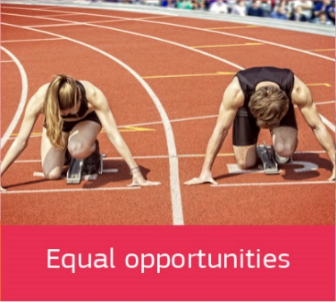 Yhtäläiset mahdollisuudet
[Speaker Notes: Pilari menee nykyistä säännöstöä pidemmälle laajentamalla suojelu uskontoon tai vakaumukseen, vammaisuuteen, ikään tai sukupuoliseen suuntautumiseen perustuvalta syrjinnältä koskemaan sosiaalista suojelua, mukaan luettuna sosiaaliturva ja terveydenhuolto, koulutusta sekä yleisesti tarjottavia tavaroita ja palveluja. Pilarissa myös laajennetaan sukupuoleen perustuvan syrjinnän kielto koulutusalalle, joka ei kuulu nykyisen säännöstön piiriin. 
Yhtäläisillä mahdollisuuksilla pyritään edistämään aliedustettujen ryhmien osallisuutta ja osallistumista työmarkkinoille ja yhteiskunnan toimintaan. Pilarissa korostetaan, että erityiset toimenpiteet saattavat olla tarpeen tiettyihin suojeltaviin perusteisiin liittyvien haittojen ehkäisemiseksi, oikaisemiseksi ja korvaamiseksi. Periaatteella kannustetaan jäsenvaltioita puuttumaan syrjintävaarassa olevien ryhmien haasteisiin positiivisilla erityistoimilla ja kannustavilla toimilla esimerkiksi tukemalla työnantajien keskuudessa työvoiman moninaisuutta edistäviä käytäntöjä.]
Aktiivista työllistämistukea
Oikeus oikea-aikaiseen ja räätälöityyn apuun työllisyyteen tai itsenäiseen ammatinharjoittamiseen liittyvien näkymien parantamiseksi
Painopisteenä on työnhakuavun tarjoaminen, johon voi kuulua työvoimapalveluja, kuten työnhakuohjausta tai osallistumista "aktiivisiin toimenpiteisiin", kuten koulutukseen, palkkaamistukeen tai sopeuttamistukeen
Tämä laajentaa nuorisotakuun ja pitkäaikaistyöttömien kotouttamissuosituksen laajuutta
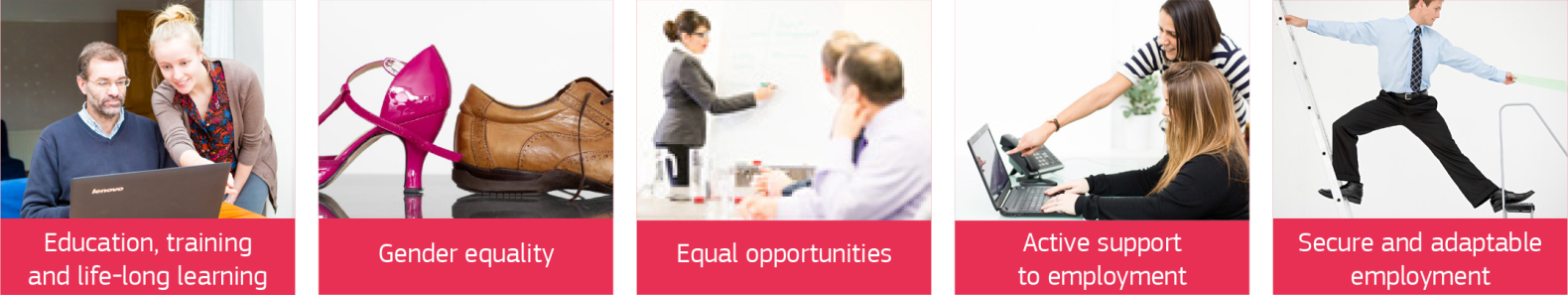 Aktiivista työllistämistukea
[Speaker Notes: Pilarissa vahvistetaan oikeuksia kaikille työnhakijoille näiden ammattiasemasta riippumatta. Siinä keskitytään avun tarjoamiseen työnhaussa, mihin voi kuulua työvoimapalveluja, kuten työnhakuneuvontaa ja ohjausta, tai osallistumista aktiivisiin toimenpiteisiin, kuten koulutukseen, työhönottotukia tai tukia työmarkkinoille palaamiseksi. Nämä oikeudet menevät perusoikeuskirjan 29 artiklaa pidemmälle, sillä siinä viitataan vain maksuttomia työnvälityspalveluja koskevaan oikeuteen. Itsenäiseksi ammatinharjoittajaksi ryhtymiselle annettava tuki on myös merkittävä nykyisen säännöstön laajennus. 
Seuraavat kolme tekijää ovat olennaisia näissä oikeuksissa: varhainen puuttuminen, yksilöllinen apu ja tuki työllistettävyyden kohentamiseksi. Viimeksi mainittu osatekijä – joka perustuu oikeuteen saada tukea koulutukseen tai uuden pätevyyden hankkimiseen – on olennaisen tärkeä nopeasti muuttuville työmarkkinoille mukautumiseksi. 
Nykypäivän työntekijät vaihtavat työpaikkaa aiempaa tiuhemmin, eikä nykyisillä koulutukseen tai sosiaaliseen suojeluun liittyvillä oikeuksilla pitäisi lannistaa tällaista liikkuvuutta. Pilarissa vahvistetaan työntekijöille kertyneiden koulutukseen tai sosiaaliseen suojeluun liittyvien oikeuksien siirrettävyys, kun heidän ammattiasemansa tai työnantajansa muuttuu, kun he katkaisevat uransa tai palaavat työelämään tai siirtyvät palkkatyöstä itsenäiseksi ammatinharjoittajaksi tai päinvastoin. 
Nuorten osalta pilarissa palautetaan mieliin nuorisotakuuta koskevan suosituksen päälinjat ja laajennetaan niiden soveltaminen koskemaan kaikkia nuoria. 
Työttömien osalta pilarissa vahvistetaan oikeus henkilökohtaiseen tukeen, jolla tarkoitetaan yksilöllistä arviointia, neuvontaa ja ohjausta. Tuen soveliaisuudella viitataan tuen jatkuvuuteen esimerkiksi silloin, kun työttömyysetuudet lakkaavat – tällöin voidaan tarjota muita toimenpiteitä kuten sosiaalipalveluja työn löytämiseen liittyvien esteiden voittamiseksi. Pitkäaikaistyöttömien (yli 12 kuukautta työttöminä olleiden) osalta siinä vahvistetaan oikeus henkilökohtaiseen tukeen, jolla tarkoitetaan perusteellista yksilöllistä arviointia ja työllistymissopimusta, joihin viitataan pitkäaikaistyöttömien integroitumisesta työmarkkinoille 15. helmikuuta 2016 annetussa neuvoston suosituksessa.]
Oikeudenmukaiset työolot
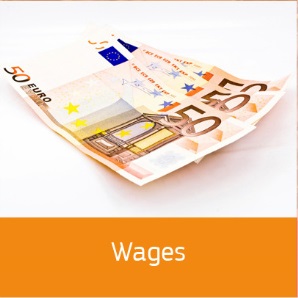 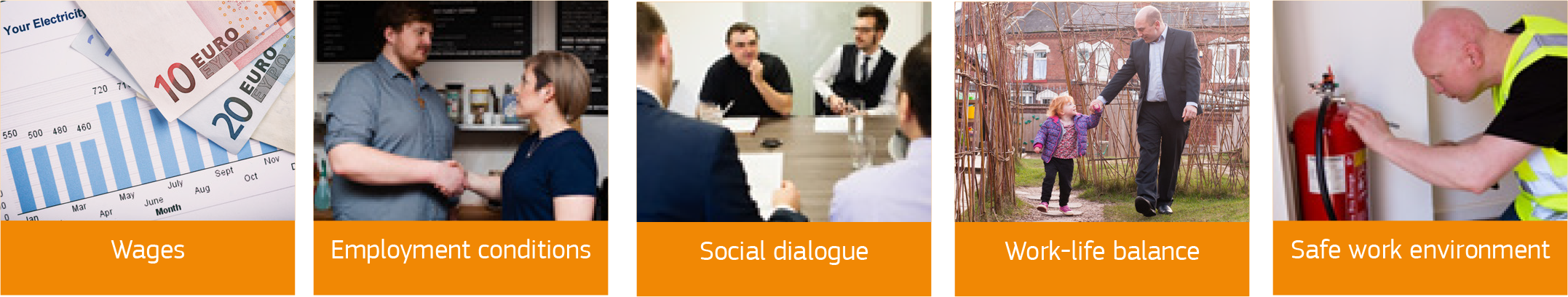 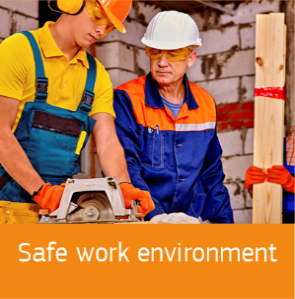 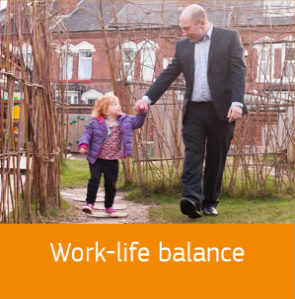 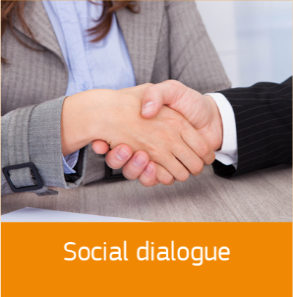 Työehdot
Palkat
Sosiaalinen vuoropuhelu
Työ- ja yksityiselämän tasapaino
Turvallinen työympäristö
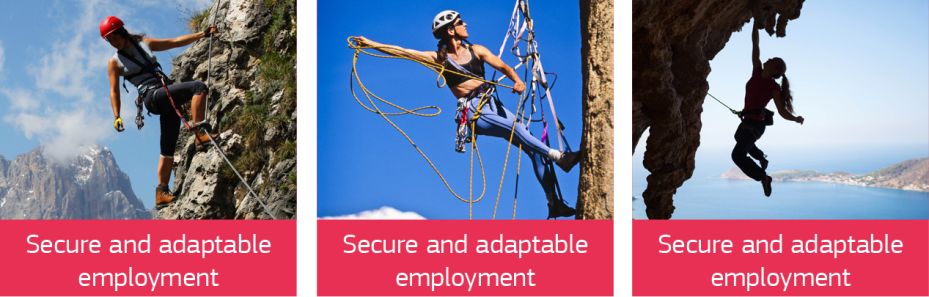 Turvallinen ja joustava työ
Turvallinen ja joustava työ
Oikeus oikeudenmukaiseen ja yhtäläiseen kohteluun työoloissa, sosiaaliturvan saatavuudessa ja koulutuksessa
Työnantajilla olisi oltava tarvittava joustavuus sopeutua nopeasti talousympäristön muutoksiin
On kannustettava innovatiivisia työn muotoja, yrittäjyyttä ja itsenäistä ammatinharjoittamista
Epävarmat työolot on estettävä, esimerkiksi kieltämällä epätyypillisten sopimusten väärinkäyttö
Ennaltaehkäisevät toimenpiteet epävarmuuden korjaamiseksi: ansiotuloverohyvitysten tarjoaminen tai sosiaaliturvamaksujen bonus-malus-järjestelmien luominen
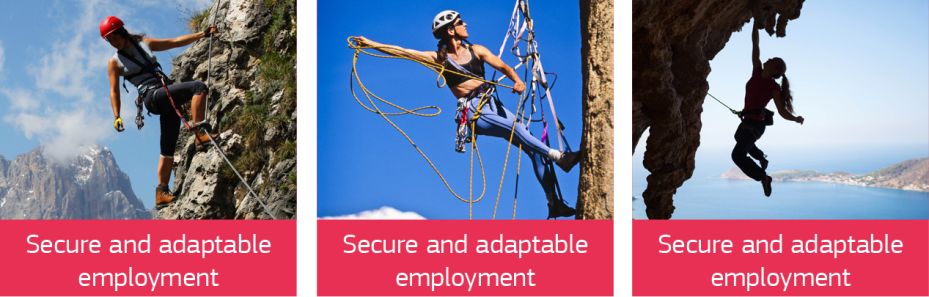 Turvallinen ja joustava työ
[Speaker Notes: Pilarissa otetaan huomioon muuttuvan työelämän ja uusien työn tekemisen muotojen aiheuttamat haasteet, ja samalla siinä tunnustetaan työsuhteiden, yrittäjyyden ja itsenäisen ammatinharjoittamisen monimuotoisuus ja vahvistetaan takeita epävarmoihin työoloihin johtavien työsuhteiden väärinkäytön estämiseksi sekä tiettyjä takeita, joilla varmistetaan työntekijöiden oikeus koulutukseen ja sosiaaliturvaan koko työuransa ajan. 
Pilarissa laajennetaan yhdenvertaisen kohtelun takaaminen unionin säännöstöön nykyisin kuuluvia kolmea työsuhdetta (osa-aikaiset, määräaikaiset ja vuokratyöntekijät) laajemmalle ja edellytetään työntekijöiden yhdenvertaista kohtelua työsuhteen tyypistä riippumatta. Lisäksi siinä korostetaan tukea siirtymiselle kohti toistaiseksi voimassa olevia työsuhteita. 
Pilarissa tunnustetaan, että työnantajien on voitava mukautua joustavasti taloustilanteen muutoksiin. Tällaisiin mukautuksiin voivat kuulua esimerkiksi erilainen kohtelu objektiivisin perustein tai työehtojen mukautukset, jotta vältetään liialliset työpaikkojen menetykset laskusuhdanteissa. Tällaiset muutokset eivät voi olla yksipuolisia, ja niitä on rajoitettava voimassa olevilla säädöksillä ja työehtosopimuksilla. 
Yhdenvertaista kohtelua koskevan periaatteen aineellista soveltamisalaa laajennetaan takaamaan sosiaalisen suojelun ja koulutuksen saatavuus. Periaatteella varmistetaan yhdenvertainen kohtelu lakisääteisen sosiaaliturvan saannissa. Nykyisillä unionin säännöillä (osa-aikatyön ja määräaikaisen työn osalta) edellytetään työnantajien helpottavan koulutukseen pääsyä. Periaate menee tätä pidemmälle ja edellyttää yhdenvertaista kohtelua koulutukseen pääsyssä. 
Yhdenvertainen kohtelu ei kuitenkaan aina ehkä riitä torjumaan epävarmoja työsuhteita erityisesti, jos jokin tietty työnantaja käyttää vain epätyypillisiä työn muotoja. Periaatteeseen sisältyy tämän vuoksi selvä väärinkäytön kielto. Sekä epävarmoihin työoloihin johtavien työsuhteiden väärinkäytön että kohtuuttoman pitkien koeaikojen kieltäminen menevät nykyistä unionin säännöstöä pidemmälle. Ennalta ehkäiseviin toimenpiteisiin voi tältä osin sisältyä epävarmoihin työoloihin johtavien työsuhteiden erilainen verotus tai bonus-malus-järjestelmän käyttöönotto sosiaaliturvamaksuja varten. 
Pilarissa korostetaan kehittyvien liiketoimintamallien, innovatiivisten työn muotojen, yrittäjyyden ja itsenäisen ammatinharjoittamisen tukemisen tärkeyttä. Uusilla liiketoimintamalleilla voidaan yleisesti ottaen luoda mahdollisuuksia helpottamalla pääsyä työelämään, työn joustoa ja uusia tulonlähteitä. Tällaisen tuen edellytyksenä olisi kuitenkin vaadittava korkeatasoisia työoloja. Tällaisen innovoinnin työllisyysvaikutuksen maksimoimiseksi ammatillisen liikkuvuuden helpottaminen voi tuoda mukanaan niin parempia ammatillisen kouluttautumisen ja uudelleenkoulutuksen mahdollisuuksia kuin mahdollisuuksia uramuutoksia edistävän ja helpottavan sosiaalisen suojelun järjestelmän kannalta.]
Palkat
Oikeudenmukaisen palkan olisi taattava kohtuullinen elintaso
On varmistettava riittävät vähimmäispalkat ja estettävä työssäkäyvien köyhyys
Palkat on määritettävä avoimesti ja ennustettavasti kansallisten käytäntöjen mukaisesti ja noudattaen työmarkkinaosapuolten itsenäisyyttä
avoimuus tarkoittaa, että (vähimmäis)palkkaa määritettäessä olisi noudatettava vakiintuneita kuulemismenettelyjä
ennustettavuus voidaan varmistaa esimerkiksi määrittelemällä säännöt, kuten vähimmäispalkkojen mukauttaminen elinkustannuksiin
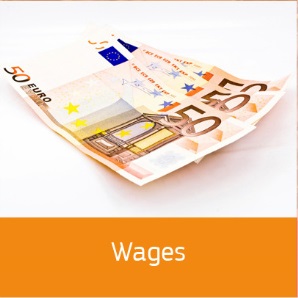 Palkat
[Speaker Notes: Pilarissa esitetään oikeus oikeudenmukaiseen palkkaan, joka mahdollistaa kohtuullisen elintason. Vastaavia oikeuksia sisältyy jo vuonna 1989 annettuun työntekijöiden sosiaalisia perusoikeuksia koskevaan yhteisön peruskirjaan, joka on yksi SEUT-sopimuksen sosiaalipolitiikkaa koskevan X osaston lähteistä, sekä (tarkistettuun) Euroopan sosiaaliseen peruskirjaan. 
Pilarin mukaan työntekijöiden on saatava tietyntasoinen vähimmäispalkka, jossa otetaan huomioon niin työntekijöiden ja heidän perheidensä tarpeet kuin elintason kehittyminen ja talouteen liittyvät tekijät, joihin voi kuulua tuottavuustaso. Pilarissa tunnustetaan vähimmäispalkkojen merkitys köyhyyden torjunnassa samalla kun vältetään työllisyysloukut. Tarkoituksena on näin lisätä köyhien perheiden tuloja ja tarjota työstä oikeudenmukainen korvaus palkkahaitarin alapäässä oleville ja lisätä näiden heidän kannustimiaan työntekoon. Muihin toimenpiteisiin voivat kuulua pienipalkkaisten ja heidän perheidensä verorasituksen pienentäminen ja työstä saatavan tulon täydentäminen tehokkailla sosiaalietuuksilla. 
Pilarissa edellytetään, että kaikki palkat on vahvistettava avoimella ja ennustettavalla tavalla täysin kansallisia käytäntöjä noudattaen – tämä koskee erityisesti työmarkkinaosapuolten kollektiivista neuvotteluoikeutta ja niiden itsenäisyyttä. Useimmissa jäsenvaltioissa on käytössä lakisääteinen vähimmäispalkka. Kyseessä on sääntelyväline, jolla tehdään vähimmäispalkasta oikeudellisesti kaikkia työntekijöitä sitova. Muutamilla jäsenvaltioilla ei ole lakisääteistä vähimmäispalkkaa, ja työmarkkinaosapuolet asettavat erilaisia vähimmäispalkkoja työehtosopimuksin usein alakohtaisella tasolla. Pilarissa ei millään tavalla kiistetä tätä käytäntöjen moninaisuutta vaan tunnustetaan työmarkkinaosapuolten itsenäisyys. Avoimuudella tarkoitetaan tässä yhteydessä sitä, että vähimmäispalkkaa asetettaessa olisi noudatettava vakiintuneita kuulemismenettelyjä, joilla päästään yksimielisyyteen asiaan liittyvien kansallisten viranomaisten ja työmarkkinaosapuolten kesken ja joissa mahdollisesti otetaan huomioon muiden sidosryhmien ja riippumattomien asiantuntijoiden näkemykset. Lisäksi pilarissa peräänkuulutetaan palkkapäätösten ennustettavuutta muun muassa sääntöjen määrittelyn avulla, esimerkkinä vähimmäispalkkojen mukauttaminen elinkustannuksiin.]
Työehdot
Työntekijälle olisi annettava kirjalliset tiedot hänen työehdoistaan työsuhteen alkaessa
Työntekijöillä on ennen irtisanomista oikeus saada tietoa irtisanomisen syistä ja saada kohtuullinen irtisanomisaika
Työntekijöiden saatavilla olisi oltava tehokkaat ja puolueettomat riitojenratkaisumenettelyt
Pilarissa esitellään myös oikeus saada asianmukainen korvaus perusteettomista irtisanomisista, kuten uudelleen työhön ottaminen tai rahallinen korvaus
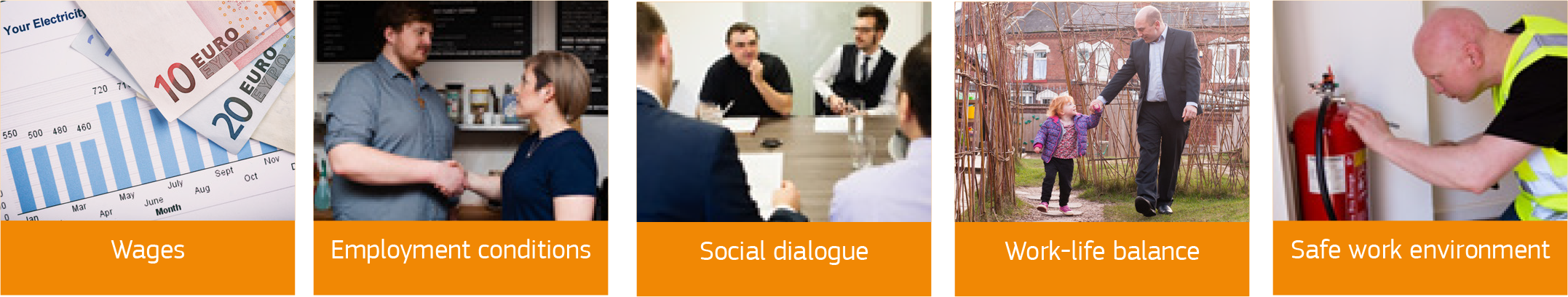 Työehdot
[Speaker Notes: Pilarissa edellytetään, että työntekijälle on annettava kirjallisesti tiedot hänen työehdoistaan työsuhteen alussa eikä kahden kuukauden kuluessa, kuten kirjallista ilmoitusta koskevassa direktiivissä nykyään säädetään. Koska koeajoilla on suuri merkitys useimmissa työsuhteissa, pilarissa lisätään tiedotusvelvoitteita myös tältä osin. Nämä muutokset lisäävät työnantajien ja työntekijöiden tietoisuutta oikeuksista. Niiden pitäisi myös auttaa vähentämään pimeää työtä. 
Pilarissa mennään myös nykyistä säännöstöä pidemmälle ottamalla käyttöön menettelyllisiä ja aineellisia takeita työntekijöille irtisanomistapauksissa. Tällöin olisi esitettävä riittävät syyt ja noudatettava kohtuullista irtisanomisaikaa. Lisäksi työntekijöillä olisi pilarin mukaan oltava oikeus tehokkaaseen ja puolueettomaan riitojenratkaisuun. Tähän voi kuulua välimies-, sovittelu- tai välitysmenettelyjä. Pilarissa otetaan lisäksi perusteettoman irtisanomisen tapauksessa käyttöön oikeus hakea muutosta, mukaan lukien paluu entisiin työtehtäviin tai rahallinen korvaus. Perusteettomiksi irtisanomisiksi on katsottava sellaiset, jotka rikkovat kyseiseen työsuhteeseen sovellettavia sääntöjä.]
Sosiaalinen vuoropuhelu
Oikeus työmarkkinaosapuolten osallistumiseen työllisyys- ja sosiaalipolitiikan suunnittelussa ja täytäntöönpanossa
Kaikilla aloilla työskenteleville työntekijöille on tiedotettava ja heitä on kuultava suoraan tai heidän edustajiensa kautta heihin liittyvistä asioista, kuten yritysten siirrosta, uudelleenjärjestelystä ja fuusiosta sekä joukkovähentämisistä
Työmarkkinaosapuolten valmiuksien kehittäminen sosiaalisen vuoropuhelun edistämiseksi
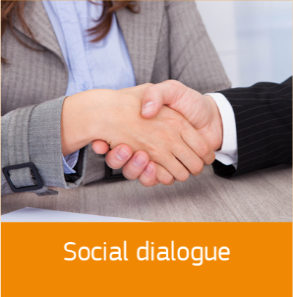 Sosiaalinen vuoropuhelu
[Speaker Notes: Pilarissa esitetään työmarkkinaosapuolten oikeus osallistua työllisyys- ja sosiaalipolitiikkojen suunnitteluun ja täytäntöönpanoon, ja siinä tuetaan niiden vahvaa osallistumista politiikan ja lainsäädännön muotoiluun ottaen samalla huomioon kansallisten järjestelmien monimuotoisuuden. Pilarin toteuttaminen merkitsee asianmukaisten institutionaalisten tai oikeudellisten puitteiden asettamista unionin ja kansallisella tasolla, sillä siinä annetaan työmarkkinaosapuolille selkeä rooli asiaan liittyvää lainsäädäntöä ja politiikkaa koskevissa kuulemisissa ja valmisteluissa mutta myös niiden täytäntöönpanossa ja sen valvonnassa. 

Pilarissa annetaan kaikkien alojen työntekijöille oikeus saada tietoa ja tulla kuulluiksi suoraan tai edustajiensa välityksellä heidän kannaltaan merkityksellisistä asioista, kuten yritysten siirroista, rakenneuudistuksista, yritysten sulautumista sekä joukkoirtisanomisista. Siinä mennään unionin nykyistä säännöstöä pidemmälle, koska sitä sovelletaan henkilöstön lukumäärästä riippumatta, sen aineelliseen soveltamisalaan kuuluvat niin rakenneuudistukset kuin yritysten sulautumat ja siinä on kyse ei pelkästään oikeudesta saada tietoa vaan myös oikeudesta tulla kuulluksi tällaisista yhtiötapahtumista, mikä merkitsee näkemysten vaihtoa ja johdonmukaisen vuoropuhelun luomista työnantajan kanssa. Lisäksi periaate 8 b kattaa kaikki työntekijöitä koskevat näkökohdat, kun taas nykyiset direktiivit sisältävät rajallisen luettelon aiheista, joista annetaan tietoa ja järjestetään kuulemisprosesseja. Viittaamalla ”heidän kannaltaan merkityksellisiin asioihin varsinkin yritysten siirtoon, rakenneuudistukseen ja sulautumiseen sekä joukkoirtisanomisiin liittyen” siinä mennään pidemmälle kuin perusoikeuskirjan 27 artiklassa, jossa todetaan oikeus saada tietoa ja tulla kuulluksi ”unionin oikeuden sekä kansallisten lainsäädäntöjen ja käytäntöjen mukaisissa tapauksissa ja niissä määrätyin edellytyksin”. 

Valmiuksien lisääminen on ennen kaikkea alhaalta ylöspäin suuntautuva lähestymistapa, joka riippuu työmarkkinaosapuolten tahdosta ja ponnisteluista, mutta pilarissa korostetaan, että työmarkkinaosapuolten toimia voidaan täydentää viranomaisten toimilla kunnioittaen työmarkkinaosapuolten itsenäisyyttä. Valmiuksien lisääminen viittaa työmarkkinaosapuolten edustavuuden lisäämiseen ja niiden operatiivisten, analyyttisten ja oikeudellisten valmiuksien vahvistamiseen, jotta ne voivat osallistua työehtosopimusneuvotteluihin ja myötävaikuttaa päätöksentekoon. Tämä tuki voidaan antaa eri muodoissa – asettamalla asianmukaiset institutionaaliset/oikeudelliset puitteet tai antamalla työmarkkinaosapuolille selkeä rooli päätöksenteossa tai myös taloudellisen tuen muodossa.]
Työ- ja yksityiselämän tasapaino
Oikeus sopivaan lomaan, joustaviin työjärjestelyihin ja hoitopalvelujen saantiin
Naisilla ja miehillä on oltava yhtäläinen mahdollisuus käyttää erityisiä poissaoloja – tasapainoista käyttöä olisi kannustettava (mukauttamalla maksujen tasoa tai joustavuutta ja siirtämättömyyttä koskevia ehtoja)
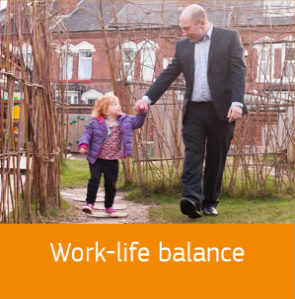 Työ- ja yksityiselämän tasapaino
[Speaker Notes: Pilarissa korostetaan työ- ja yksityiselämän tasapainottamisen merkitystä kaikkien niiden kannalta, joilla on hoitovelvollisuuksia. Lisäksi siinä vahvistetaan oikeuksia, jotka ovat olennaisia tähän tasapainotilaan pääsemiseksi nykypäivän työelämässä, kuten oikeus lastenhoitoon tai pitkäaikaishoitoon. Pilarissa mennään nykyistä säännöstöä pidemmälle vahvistamalla oikeuksia kaikille työssäkäyville, joilla on hoitovelvollisuuksia. Näin ollen sitä sovelletaan työssäkäyvien vanhempien lisäksi esimerkiksi niihin, jotka hoitavat iäkkäitä tai vammaisia perheenjäseniään. 
Lisäksi pilarissa vahvistetaan oikeus joustaviin työjärjestelyihin, kuten etätyöhön, työaikojen mukauttamiseen tai siirtymiseen kokoaikaisesta työstä osa-aikatyöhön tai päinvastoin. Tällainen oikeus sisältyy unionin lainsäädäntöön nykyisin vain silloin, kun työntekijä palaa töihin vanhempainvapaalta. 
Sukupuolten tasa-arvon osalta pilarissa painotetaan uudella tavalla naisten ja miesten tasavertaisia mahdollisuuksia käyttää erityisvapaajärjestelyjä. Näiden järjestelyjen tasapainoista käyttöä miesten ja naisten keskuudessa olisi kannustettava esimerkiksi mukauttamalla korvauksen tasoa tai joustoon tai vapaaoikeuden siirtokieltoon liittyviä edellytyksiä.]
Turvallinen työympäristö
Oikeus korkeatasoiseen terveydensuojeluun ja työturvallisuuteen
Oikeus henkilötietojen suojaamiseen työsuhteessa
Oikeus työympäristöön, joka on mukautettu ammatillisiin tarpeisiin ja pidempään ammatilliseen uraan
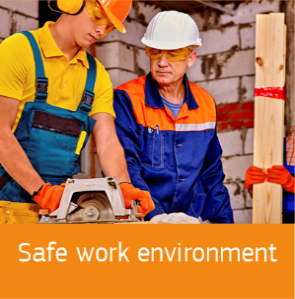 Turvallinen työympäristö
[Speaker Notes: Pilarissa sen mukaan työntekijöille taataan korkeatasoinen suoja työterveyteen ja työturvallisuuteen liittyviltä riskeiltä. Sen vuoksi siinä kehotetaan jäsenvaltioita mutta myös työnantajia ottamaan askel nykyisen säännöstön vähimmäisvaatimuksia pitemmälle ja pyrkimään mahdollisuuksien mukaan saamaan aikaan sellainen työympäristö, jossa ei tapahdu kuolemaan johtavia tai muitakaan tapaturmia. Tämä ei tarkoita vain sääntöjen soveltamista vaan myös sitä, että tehdään jatkuvasti parannettavat työterveys- ja työturvallisuusjärjestelyt, joissa käytetään riskinarvioinnin sekä työntekijöiden ja työpaikkojen tavarantoimittajien kanssa käytävien keskustelujen apuna esimerkiksi verkkopohjaisia työkaluja ja toiminnan tueksi ohjausta ja palautetta.
 
Periaatteessa 10 b esitetään kaksi toisiinsa kytkeytyvää oikeutta: Ensinnäkin siinä laajennetaan työterveyttä ja työturvallisuutta antamalla työntekijöille oikeus työympäristöön, joka on mukautettu heidän ammatillisiin tarpeisiinsa. Toiseksi siinä tunnustetaan – aktiivisena ikääntymisen periaatteen mukaisesti – tarve mukauttaa työympäristöä niin, että työntekijät voivat jatkaa työuraansa pitempään. Työntekijän iän vuoksi voidaan tarvita joitakin mukautuksia, esimerkiksi järjestettävä toimistotyöntekijöille parempi valaistus. Iäkkäiden työntekijöiden terveyden ja hyvinvoinnin säilyttämiseksi voidaan tarvita myös sopeuttamistoimia, kuten joustavampia työaikajärjestelyjä. 

Pilarissa työntekijöille myös oikeus henkilötietojensa suojaan. Kun työnantaja käsittelee henkilötietoja, käsittelyllä on aina oltava oikeudelliset perusteet. Tavallisesti perustana on sopimuksen suorittaminen, lakisääteisen velvollisuuden noudattaminen taikka työnantajan oikeutetun edun toteuttaminen, ellei työntekijöiden perusoikeuksiin liittyvä etu syrjäytä tätä etua.]
Mahdollisuus sosiaaliseen suojeluun
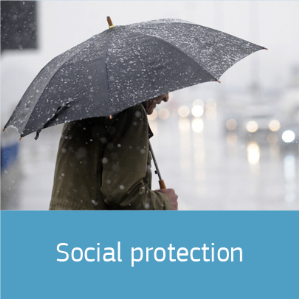 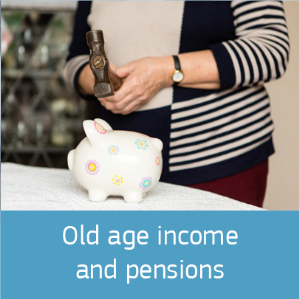 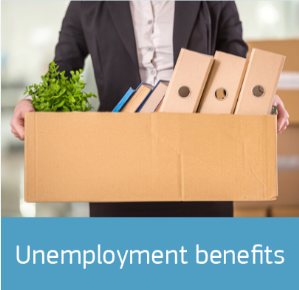 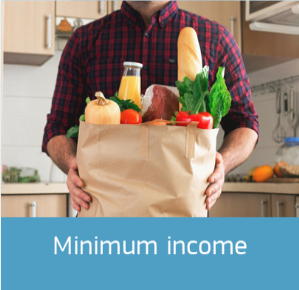 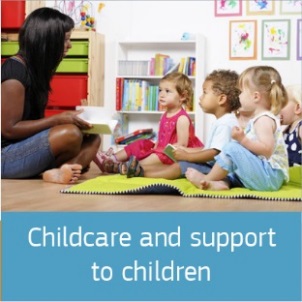 Sosiaalinen suojelu
Vanhusten toimeentulo ja eläkkeet
Työttömyysedut
Lastenhoito ja tuki lapsille
Vähimmäistoimeentulo
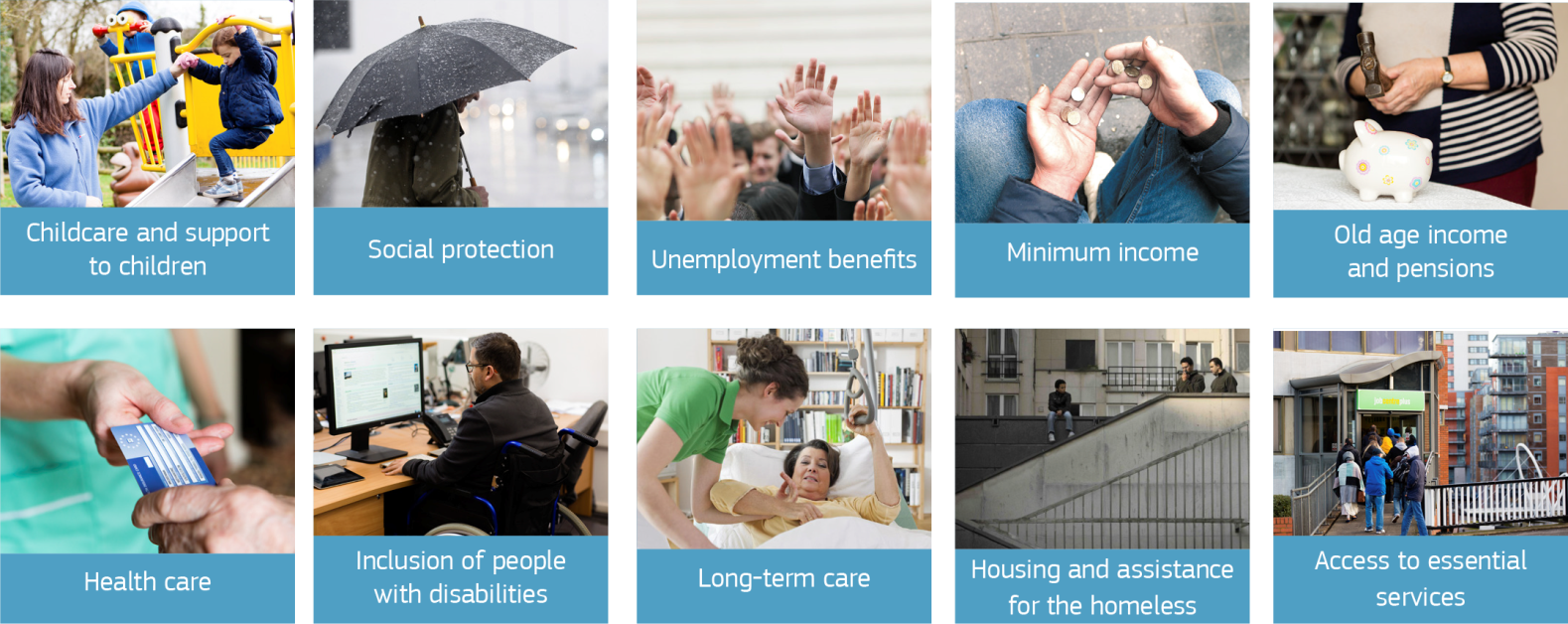 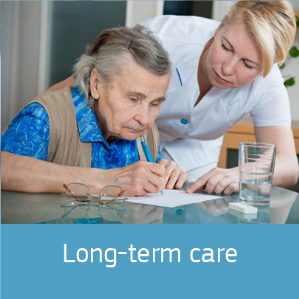 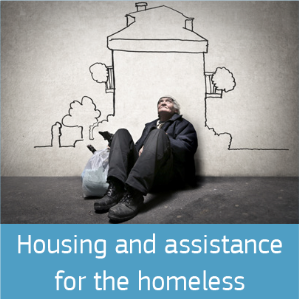 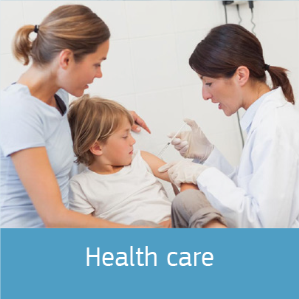 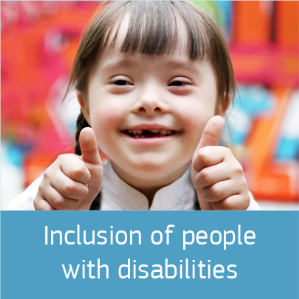 Terveydenhuolto
Vammaisten osallistaminen
Pitkäaikaishoito
Kodittomien asunnot ja apu
Peruspalvelujen saatavuus
Lastenhoito ja tuki lapsille
Oikeus kohtuuhintaiseen varhaiskasvatukseen ja laadukkaaseen hoitoon (syntymästä peruskouluikään)
Oikeus köyhyydeltä suojeluun
Epäedullisista lähtökohdista oleville lapsille (esim. romanit, maahanmuuttajat tai etniset vähemmistöt, erityistarpeiset tai vammaiset, köyhyysriskille erityisen alttiit kotitaloudet jne.) annetaan oikeus erityistoimiin (vahvistettu ja kohdennettu tuki) yhtäläisten mahdollisuuksien edistämiseksi
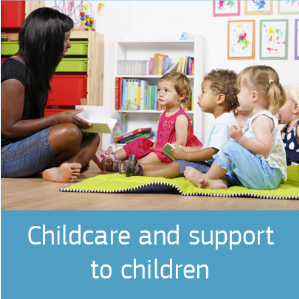 Lastenhoito ja tuki lapsille
[Speaker Notes: Pilarin mukaan kaikilla lapsilla on oikeus laadukkaaseen varhaiskasvatukseen. Varhaiskasvatuksella tarkoitetaan säänneltyä järjestelyä, jossa tarjotaan kasvatusta ja hoitoa lapsille syntymästä oppivelvollisuusiän alkamiseen riippumatta sen järjestämispaikasta, rahoituksesta, aukioloajoista tai ohjelmallisesta sisällöstä. Sitä voidaan antaa laitoksessa tai perhepäivähoitona, yksityisesti tai julkisesti järjestettynä ja esiopetuksena.   
Pilarissa tuodaan esiin myös varhaiskasvatuksen laatunäkökohdat, joilla tarkoitetaan saatavuuteen, työvoimaan, opetussuunnitelmaan, seurantaan, arviointiin ja hallintoon liittyvien seikkojen yhdistelmää. Yleisesti saatavilla oleva laadukas varhaiskasvatus on hyväksi kaikille lapsille ja etenkin heikoista lähtökohdista tuleville. 
Pilarissa annetaan lapsille oikeus suojaan köyhyydeltä. Se tarkoittaa, että jokaisen lapsen käytettävissä on kattavia ja integroituja toimenpiteitä, kuten vuonna 2013 annetussa Euroopan komission Investoidaan lapsiin -suosituksessa esitetään. Köyhyyttä ja sosiaalista syrjäytymistä voidaan torjua tehokkaimmin käyttämällä integroituja strategioita. Kohdennettuja toimenpiteitä olisivat esimerkiksi riittävien resurssien saatavuus, raha- ja luontoisetuudet, joiden avulla lapsilla on riittävä elintaso, laadukkaat ja kohtuuhintaiset palvelut, jotka liittyvät koulutukseen, terveyteen, asumiseen, perheiden tukemiseen sekä perhe- ja yhteisöhoidon tukemiseen sekä oikeudellinen suoja ja tuki, jotta lapset voivat osallistua elämäänsä vaikuttavien päätösten tekemiseen. 
Periaatteen 11 b mukaan lapsilla, jotka tulevat heikoista lähtökohdista (kuten romanilapset, jotkut siirtolaistaustaiset tai etnisiin vähemmistöihin kuuluvat lapset, lapset, joilla on erityistarpeita, vammaiset lapset, vaihtoehtoisten hoitojärjestelyjen piiriin kuuluvat lapset, katulapset, vankien lapset ja erityisessä köyhyysriskissä olevissa kotitalouksissa elävät lapset), on oikeus erityistoimenpiteisiin – eli tehostettuun ja kohdennettuun tukeen –, joilla huolehditaan siitä, että heillä on muihin nähden yhtäläiset mahdollisuudet käyttää sosiaalisia oikeuksia.]
Sosiaalinen suojelu
Työntekijöiden ja, vertailukelpoisissa oloissa, itsenäisten ammatinharjoittajien oikeus riittävään sosiaaliseen suojeluun
Tämä pätee riippumatta työsuhteen tyypistä ja kestosta (mukaan lukien myös muut kuin vakiomuotoiset sopimukset)
Tämä kattaa sekä toimeentulotuen että sosiaaliturvan, niin vakuutusmaksuihin perustuvat kuin perustumattomat järjestelmät
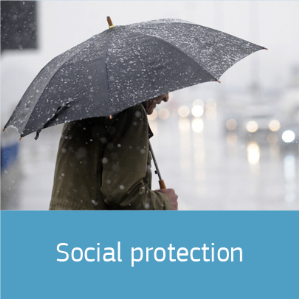 Sosiaalinen suojelu
[Speaker Notes: Vuonna 1992 annetussa suosituksessa esitetty toivomus työntekijän elintason säilyttämiseksi maksettavasta korvaavasta tulosta on pilarissa muutettu oikeudeksi. Sosiaaliturvasäännöksiä sovelletaan kaikkiin työntekijöihin työsuhteen tyypistä ja kestosta riippumatta ja vastaavin ehdoin myös itsenäisiin ammatinharjoittajiin. Tarkoituksena on kattaa kaikenlaiset ei-vakiomuotoiset työsuoritukseen liittyvät sopimukset, jotka ovat tämän päivän työmarkkinoilla yhä yleisempiä. 
Pilarin mukaan myös itsenäisillä ammatinharjoittajilla on oikeus sosiaaliseen suojeluun. Kun tämä oikeus ulotetaan koskemaan myös itsenäisiä ammatinharjoittajia, mennään pitemmälle kuin neuvoston vuonna 1992 antamassa suosituksessa, jonka mukaan olisi vain selvitettävä mahdollisuutta tarjota itsenäisille ammatinharjoittajille asianmukaista sosiaalista suojelua. 
Sosiaalista suojelua koskevan oikeuden aineelliseen soveltamisalaan kuuluvat sekä toimeentuloturva että sosiaaliturva. Sosiaaliturva käsittää sekä maksuihin perustuvat että niihin perustumattomat järjestelmät, ja siihen kuuluvat Euroopan parlamentin ja neuvoston asetuksen (EY) N:o 883/2004 määritelmän mukaisesti seuraavat alat: a) sairausetuudet, b) äitiysetuudet ja vastaavat isyysetuudet, c) työkyvyttömyysetuudet, d) vanhuusetuudet, e) perhe-eläke-etuudet, f) työtapaturma- ja ammattitautietuudet, g) kuolemantapauksen johdosta myönnettävät avustukset, h) työttömyysetuudet, i) varhaiseläke-etuudet ja j) perhe-etuudet. 
Oikeus sosiaaliseen suojeluun taataan periaatteen mukaan vastaavin ehdoin myös itsenäisille ammatinharjoittajille, eli siinä mennään pitemmälle kuin direktiivissä 2010/41/EU, jossa käsitellään vain äitiysvapaata. 
Kun sosiaalisen suojelun tarjoamista koskevan periaatteen molempia osia tarkastellaan yhdessä, sillä varmistetaan, että sekä työntekijöillä että itsenäisillä ammatinharjoittajilla on vastaava oikeus sosiaaliseen suojeluun.]
Työttömyysedut
Oikeus riittävään aktivointitukeen ja riittäviin työttömyysetuihin kohtuullisen ajan
Kohtuullinen aika: on tärkeää antaa riittävästi aikaa löytää työnhakijan taitoja vastaava työ
Eduilla ei saisi olla kielteisiä vaikutuksia työntekoon
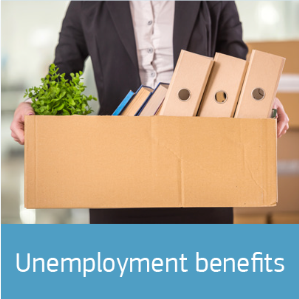 Työttömyysedut
[Speaker Notes: Pilarin mukaan työttömällä on oikeus saada julkisilta työvoimapalveluilta riittävää tukea. Tuki perustuu arviointiin, neuvontaan sekä ohjaukseen työnhaussa ja laajemminkin ammatinvalintapäätöksissä. 
Pilarin mukaan työttömällä on lisäksi oikeus saada riittäviä työttömyysetuuksia rahana kohtuullisen ajan. Pilarin mukaan etuuksien tason on oltava riittävä suhteessa korvattavaan tuloon. Korvaustason olisi oltava sellainen, että kannustin nopeaan työhönpaluuseen säilyy. Etuuksia olisi maksettava kohtuullisen ajan: on tärkeää huolehtia siitä, että työnhakijan osaamista vastaavan työpaikan etsimiseen on riittävästi aikaa ja että vältetään työnhaun kiinnostavuutta vähentävän tilanteen syntyminen. Etuuksien olisi kuitenkin oltava oikeassa suhteessa vakuutusmaksuihin ja asianomaisen maan etuuskelpoisuussääntöjen mukaisia. 
Tämä sääntö kattaa kaikki työttömät, myös ne joiden työhistoria on lyhyt ja ne jotka toimivat aiemmin itsenäisenä ammatinharjoittajana. Sen aineelliseen soveltamisalaan kuuluvat sekä maksuihin perustuvat että niihin perustumattomat rahana maksettavat työttömyysetuudet sekä työttömyyskorvaukset. 
Työmarkkinoilta syrjäytyneiden aktiivisen osallisuuden edistämisestä 3. lokakuuta 2008 annetussa komission suosituksessa annetaan ohjeeksi, että vero- ja etuusjärjestelmistä johtuvia työntekoon kannustavia ja sen houkuttelevuutta heikentäviä tekijöitä olisi tarkasteltava jatkuvasti. Pilari uudistaa tilannetta siten, että siinä vaaditaan, että tällaiset kannustimet sisällytetään työttömyysetuusjärjestelmien rakenteeseen. Lisäksi siinä kytketään työttömyysetuudet julkisten työvoimapalvelujen tarjoamaan tukeen.]
Vähimmäistoimeentulo
Vähimmäistoimeentulo on turvaverkon viimeinen keino
Oikeudella riittävään vähimmäistoimeentuloon varmistetaan ihmisarvoinen elämä kaikissa elämänvaiheissa sekä mahdollisuus saada tavaroita ja palveluja
Edut olisi yhdistettävä kannustimiin palata työmarkkinoille
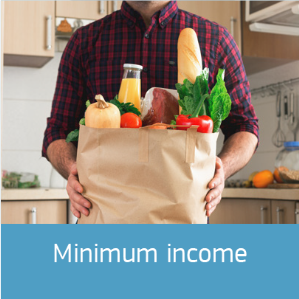 Vähimmäistoimeentulo
[Speaker Notes: Pilarin mukaan jokaisella, jolla ei ole riittäviä varoja, on oikeus vähimmäistoimeentuloetuuksiin. Työkykyisten vähimmäistoimeentuloetuuksiin olisi yhdistettävä kannustimet työmarkkinoille siirtymiseen tai palaamiseen. Tässä mennään pitemmälle kuin vuonna 1992 annetussa vähimmäistoimeentulosuosituksessa: nyt vahvistetaan nimenomaisesti oikeus vähimmäistoimeentuloon, jolla varmistetaan ihmisarvoinen elämä. ”Vähimmäistoimeentulon” käsitteellä viitataan erityiseen etuusmuotoon. Sitä käytetään tällaisenaan nyt ensimmäistä kertaa, ja sillä korvataan sellaiset yleisemmät termit kuin ”toimeentuloturva” ja ”riittävät varat”. 
Vähimmäistoimeentulolla pyritään estämään se, etteivät ne, joilla ei ole oikeutta sosiaaliturvaetuuksiin tai joiden oikeus tällaisiin etuuksiin on rauennut, joudu kärsimään puutteesta. Näin pyritään torjumaan köyhyyttä ja sosiaalista syrjäytymistä. Näillä etuuksilla olisi varmistettava ihmisarvoinen elämä kaikissa elämän vaiheissa ja taattava yhteiskuntaan osallistumisen mahdollistavien palvelujen tosiasiallinen saatavuus. Ne ovat maksuihin perustumattomia, yleisiä ja tarveharkintaisia. Niiden saamisen edellytyksenä on, että edunsaaja on käytettävissä työntekijänä tai voi osallistua yhteisölliseen toimintaan kykynsä mukaan. 
Jotta työn kannustimet olisivat toimivia, on tärkeää huolehtia siitä, että etuus on rakenteeltaan johdonmukainen suhteessa muihin etuuksiin ja että sillä säilytetään työn vastaanottamisen taloudelliset kannustimet eli vältetään vähimmäistoimeentuloetuuksien saajien joutuminen passiivisuusloukkuun. Kannustin voi toimia esimerkiksi niin, että etuuden saajan edellytetään käyttävän työvoimapalveluja, jotka muiden osallistumista edistävien palvelujen kanssa voivat tukea paluuta työmarkkinoille.]
Vanhusten toimeentulo ja eläkkeet
Sekä eläkkeelle jääneiden työntekijöiden että itsenäisten ammatinharjoittajien oikeus eläkkeeseen, joka vastaa heidän sosiaalivakuutusmaksujansa ja varmistaa riittävän toimeentulon
Naisten ja miesten yhtäläiset mahdollisuudet saada eläkeoikeuksia
Vanhusten köyhyyden ehkäisemiseen ja eläkkeelle jääneiden elintason ylläpitämiseen on kiinnitettävä huomiota: kaikilla vanhuksilla on oltava oikeus resursseihin, joilla varmistetaan ihmisarvoinen elämä
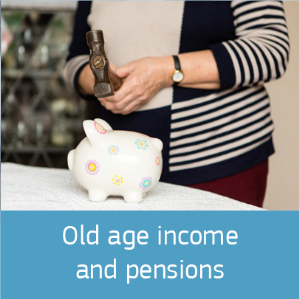 Vanhusten toimeentulo ja eläkkeet
[Speaker Notes: Pilarin mukaan sekä työntekijöillä että itsenäisillä ammatinharjoittajilla pitäisi olla oikeus riittävään eläkkeeseen. Pilarissa mennään näin ollen voimassa olevaa säännöstöä pitemmälle, kun mukaan tulevat myös itsenäiset ammatinharjoittajat. Pilarin mukaan naisilla ja miehillä on oltava yhtäläiset mahdollisuudet vanhuuseläkeoikeuksien hankkimiseen. Naisten eläkkeet ovat nykyään pienemmät kuin miesten, mikä johtuu pitkälti pienemmästä vakuutusmaksukertymästä, jonka taustalla ovat pienempi palkka, yleisempi osa-aikatyö sekä työuran keskeytymiset, jotka liittyvät hoitovelvollisuuksiin. Jotta vanhuusiän tuloa koskevien oikeuksien kerryttäminen olisi tasapuolista, on työmarkkinatoimenpiteiden ja työ- ja yksityiselämän tasapainottamisen lisäksi huolehdittava tasa-arvosta myös eläkkeellesiirtymisiän osalta ja siitä, että eläkeoikeuksia kertyy riittävällä tavalla myös hoitojaksoilta. Pilarissa mennään vuoden 1992 suositusta pitemmälle, kun siinä vaaditaan naisille ja miehille yhtäläisiä mahdollisuuksia eläkeoikeuksien hankkimiseen. 
Pilarissa kehotetaan järjestämään ikääntyneille riittävä toimeentulo eläkejärjestelmän tyypistä riippumatta. Niinpä se kattaa kaikki eläkejärjestelmän kolme pilaria. Rahastoivat lisäeläkejärjestelmät ovat lisäämässä merkitystään valtiollisten eläkejärjestelmien rinnalla. Tärkeä toimenpide tämän tukemiseksi on pitkäjänteisen eläkesäästämisen helpottaminen muu muassa verokannustimilla. 
Pilaria sovelletaan ikääntyneiden tulotukeen sen muodosta riippumatta. Näin pyritään ehkäisemään ikääntyneiden köyhyyttä ja säilyttämään eläkkeelle siirtyneiden elintaso. Sosiaalisen suojelun tavoitteiden ja politiikkojen lähentämisestä vuonna 1992 annetussa suosituksessa käsitellään sekä köyhyyden torjumista että tulotason ylläpitämistä. Pilarissa rimaa kuitenkin nostetaan: siinä puhutaan oikeudesta riittävän toimeentulon varmistavaan eläkkeeseen.]
Terveydenhuolto
Oikeus saada hyvissä ajoin kohtuuhintaista, ennaltaehkäisevää, hoitavaa ja laadukasta terveydenhuoltoa
Kaikilla olisi oltava mahdollisuus käyttää terveydenhuoltoa aina kun he tarvitsevat sitä
Ihmisiä ei saa estää käyttämästä tarvittavaa hoitoa kustannusten vuoksi
Terveydenhuollon on oltava tarkoituksenmukaista, turvallista ja tehokasta
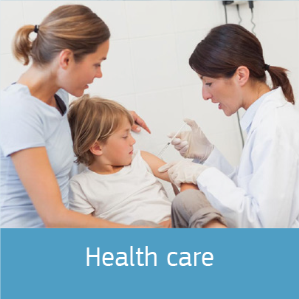 Terveydenhuolto
[Speaker Notes: Pilarissa vahvistetaan yleinen oikeus saada laadukasta ennaltaehkäisevää terveydenhuoltoa ja lääketieteellistä hoitoa. Pilarissa mennään pitemmälle kuin perusoikeuskirjan 35 artiklassa: nyt edellytetään, että terveydenhuoltoa on saatava ajoissa ja että sen on oltava kohtuuhintaista ja laadukasta. 
”Ajoissa” tarkoittaa sitä, että jokainen saa terveydenhuoltopalveluja aina kun niitä tarvitsee. Tämän periaatteen toteutuminen edellyttää, että terveydenhuollon toimipisteitä ja ammattilaisia on maantieteellisesti tasapainoisesti käytettävissä ja että käytössä on toimenpiteitä, joilla jonotusajat pidetään mahdollisimman lyhyinä. 
Terveydenhuollon kohtuuhintaisuus tarkoittaa sitä, ettei hinta saa olla esteenä tarvittavan hoidon hankkimiselle. 
Pilarissa annetaan myös oikeus laadukkaaseen terveydenhuoltoon, joka tarkoittaa sitä, että sen on oltava tarpeen kannalta merkityksellistä, tarkoituksenmukaista, turvallista ja tehokasta. 
Ehkäisevällä ja hoitavalla terveydenhuollolla puolestaan tarkoitetaan lääketieteellisen hoidon ja julkisten terveydenhuoltopalvelujen saatavuutta, terveyden edistäminen ja sairauksien ehkäiseminen mukaan luettuina.]
Vammaisten osallistaminen
Vammaisilla on oikeus toimeentulotukeen, joka varmistaa ihmisarvoisen elämän
Palveluihin, joiden avulla he voivat osallistua työmarkkinoille ja yhteiskuntaan
Ja työympäristöön, joka on mukautettu heidän tarpeisiinsa 
Korostetaan ihmisarvoa, osallistumista, yhtäläisiä mahdollisuuksia ja kohdennettua tukea
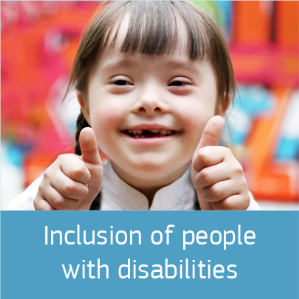 Vammaisten osallistaminen
[Speaker Notes: Pilarissa omaksuttua kokonaisvaltaista, ihmisoikeuksiin perustuvaa tapaa lähestyä vammaisuutta. Sen perustana on vammaisten synnynnäisen arvon, yksilöllisen itsemääräämisoikeuden ja riippumattomuuden kunnioittaminen, täysimääräinen ja tehokas osallistuminen ja osallisuus yhteiskuntaan yhdenvertaisesti muiden kanssa sekä mahdollisuuksien yhdenvertaisuus. 
Pilarissa tuodaan esiin oikeus toimeentulotukeen yhtenä sosiaalisen suojelun elementeistä, oikeus palveluihin, joiden avulla vammaiset voivat osallistua työmarkkinoiden ja yhteiskunnan toimintaan, ja oikeus asianmukaiseen työympäristöön keskeisinä toimenpiteinä, joiden ansiosta vammaiset pystyvät käyttämään muita pilarin periaatteissa vahvistettuja oikeuksia ja osallistumaan työhön ja yhteiskunnan toimintaan täysin yhdenvertaisina.]
Pitkäaikaishoito
Oikeus kohtuuhintaisiin, laadukkaisiin pitkäaikaishoitopalveluihin, erityisesti kotihoitoon ja yhteisöpalveluihin
Korostetaan tällaisen hoidon tarpeessa olevien ihmisten itsemääräämisoikeuden parantamista sekä oikeutta elää ihmisarvoisesti, itsenäisesti ja yhteisössä
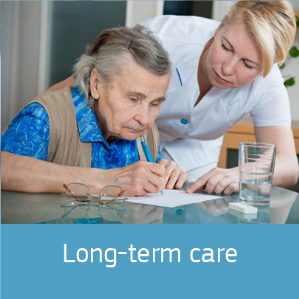 Pitkäaikaishoito
[Speaker Notes: Pilarissa vahvistetaan ensimmäistä kertaa unionin tasolla oikeus pitkäaikaishoitopalveluihin niille, jotka ovat hoidon tarpeessa. Siinä peräänkuulutetaan laadukkaita palveluja, jotka auttaisivat heikkokuntoisia tai huollettavina olevia ihmisiä säilyttämään terveytensä ja toimintakykynsä mahdollisimman pitkään ja parantaisivat heidän kykyään elää itsenäistä elämää. Pilarissa edellytetään myös hoitopalvelujen kohtuuhintaisuutta, sillä virallisiin hoitopalveluihin saattaa liittyä huomattavia kustannuksia, joiden vuoksi monet hoidon tarpeessa olevat saattavat jäädä sitä vaille. Perusoikeuskirjan mukaan ikääntyneillä tulisi olla oikeus ihmisarvoiseen ja itsenäiseen elämään. Tämän oikeuden toteutumisessa on keskeistä se, ovatko tarjottavat palvelut kohtuuhintaisia, riittäviä ja laadukkaita. 
Pilarissa asetetaan etusijalle kotihoito (jota annetaan hoitoa tarvitsevan kotona) ja yhteisöperustaiset palvelut (luonteeltaan muut kuin laitosmaiset hoitopalvelut), mikä merkitsee askelta pitemmälle kuin aktiivisesta osallisuudesta vuonna 2008 annetussa komission suosituksessa mennään. Yhteisöperustaisia palveluja kehittämällä autetaan pitkäaikaishoitoa tarvitsevia ja vammaisia elämään itsenäisesti ja osana yhteisöään. Hoidon tarpeessa olevat ihmiset haluavat itsekin yleensä pystyä elämään itsenäisesti mahdollisimman pitkään.]
Kodittomien asunnot ja apu
Tarpeessa olevien ihmisten mahdollisuus laadukkaaseen sosiaaliseen asuntoon tai asumistukeen (esim. asumistuki, toimeentulotuki, vuokra-takuut ja verovähennykset)
Heikossa asemassa olevien ihmisten oikeus saada asianmukaista apua ja suojaa pakkohäädöltä (esim. kohtuuhintainen oikeudellinen edustus, asianajo ja sovittelu tai suojatoimenpiteet, kuten velanhoitojärjestelmän saatavuus)
Riittävän suojan ja riittävien palvelujen tarjoaminen asunnottomille heidän sosiaalisen osallisuutensa edistämiseksi
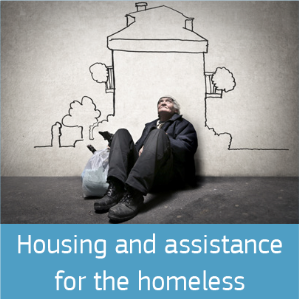 Kodittomien asunnot ja apu
[Speaker Notes: Pilari käsittää asumista koskevan oikeuden eri osatekijät kattavalla tavalla ensimmäistä kertaa unionin tasolla. 
Perusoikeuskirjan mukaan jokaisella, jolla ei ole riittävästi varoja, on oikeus asumisen tukeen ja ihmisarvoiseen elämään. Periaatteessa 19 a mennään vielä pitemmälle: siinä puhutaan asumiseen liittyvästä luontoistuesta eli sosiaalisesta asuntotarjonnasta. Tarjolla olisi oltava joko sosiaalisen asuntotuotannon asunto tai asumisapua. Periaatteen aineelliseen soveltamisalaan kuuluvat kaikenlaiset asumiseen tarjottavat tuet, kuten asumistuki, toimeentulotuki, vuokratakuut ja verovähennykset. 
Periaatteen henkilöllinen soveltamisala on sekin laajempi kuin perusoikeuskirjassa: sen mukaan asumisapua on tarjottava kaikille sitä tarvitseville eli ei pelkästään niille, joilla ei ole riittävästi varoja, vaan myös niille, joilla on erityisiä tarpeita esimerkiksi vammaisuuden, perheen särkymisen tai muun syyn vuoksi. 
Pilarissa tehostetaan heikossa asemassa oleville häädön yhteydessä tarjottavaa apua selvästi vahvistamalla heidän oikeuttaan asuntoon ja erityisesti asumisturvaan. Heikossa asemassa oleviin voidaan lukea sekä riskialttiissa asemassa olevat vuokralaiset että häätövaarassa olevat asunnonomistajat, joiden asunto on otettu haltuun. Periaatteen mukaan tällaisille henkilöille on tarjottava asunnottomaksi jäämisen riskiä lieventävää apua ja suojaa, esimerkiksi kohtuuhintainen oikeudellinen edustus tai asianajo- ja välityspalveluita, taikka suojaavia toimenpiteitä, kuten mahdollisuus käyttää velkajärjestelyjä. Periaatteessa otetaan samaan aikaan huomioon myös vuokranantajien edut perustelluissa, oikeudellisesti pätevissä tapauksissa. 
Pilarissa annetaan lisäksi yleinen oikeus riittävään suojaan kaikille ilman asuntoa oleville. Riittäväntasoisen asunnon ominaispiirteisiin voidaan katsoa kuuluvan, että se on hallintaoikeudeltaan, hinnaltaan, asumiskelpoisuudeltaan, esteettömyydeltään, sijainniltaan ja kulttuurisilta piirteiltään asianmukainen. Pilarissa nostetaan rimaa myös edistämällä asunnottomien integroimista uudelleen yhteiskuntaan siihen soveltuvilla sosiaalipalveluilla.]
Peruspalvelujen saatavuus
Oikeus käyttää laadukkaita peruspalveluja, joihin kuuluvat vesi, puhtaanapito, energia, liikenne, rahoituspalvelut ja digitaalinen viestintä
Tuetaan erityisesti tällaisten palvelujen saantia niitä tarvitseville
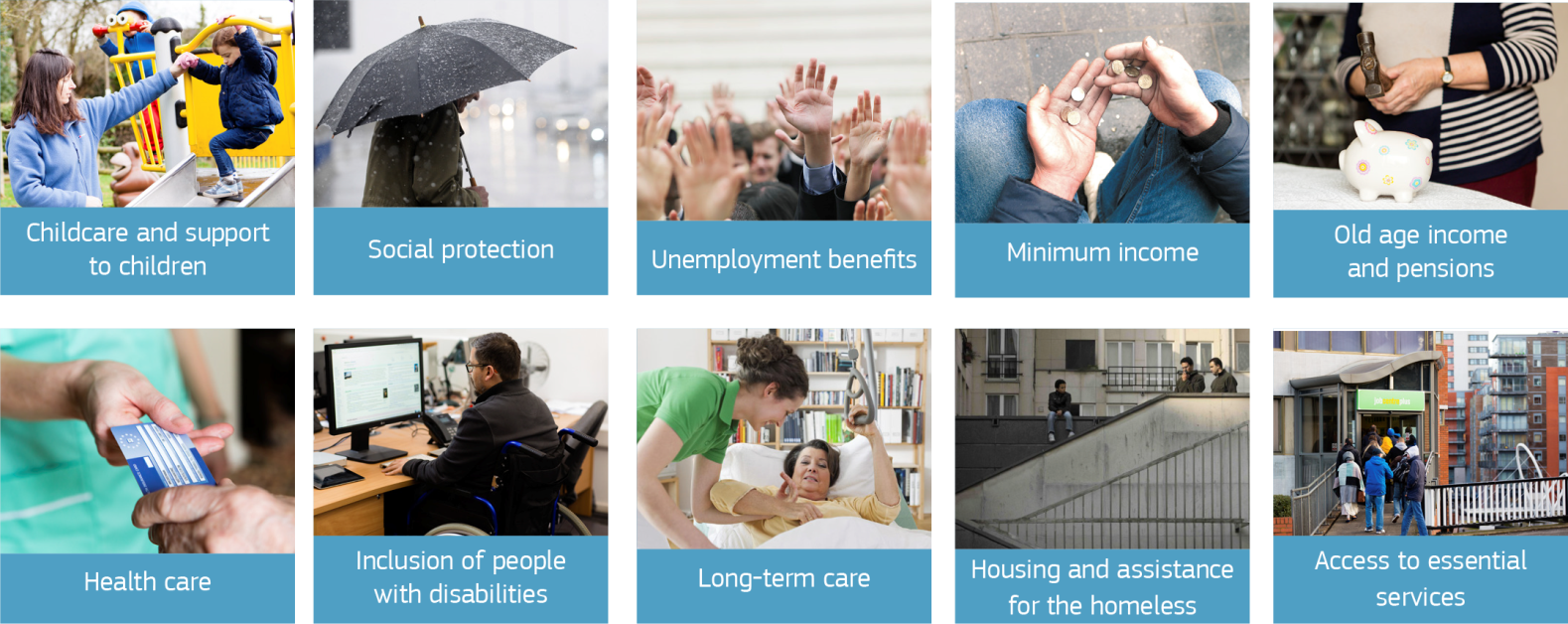 Peruspalvelujen saatavuus
[Speaker Notes: Pilarissa vahvistetaan oikeus peruspalveluihin ja luetellaan joitakin niistä palveluista, jotka ovat arkielämässä erityisen tärkeitä. Jäsenvaltioilla on valta määritellä, järjestää, toteuttaa ja rahoittaa tällaiset palvelut valtakunnallisesti, alueellisesti tai paikallisesti. Se, että peruspalvelujen – myös rajojen ylitse tarjottavien – olisi oltava kaikkien käytettävissä, on osoitus siitä merkityksestä, jonka unioni antaa Euroopan sosiaalisen mallin ytimessä oleville palveluille. Erityisesti oikeudella vesihuoltoon ja puhtaanapitoon on suuri merkitys unionin kansalaisille, jotka ovatkin hiljattain tehneet asiasta kansalaisaloitteen. 
Osa näistä palveluista kuuluu unionin alakohtaisessa lainsäädännössä vahvistettujen yleispalveluvelvoitteiden piiriin. Näin pyritään varmistamaan, että yleistä taloudellista etua koskevat palvelut ovat kaikkien kuluttajien ja käyttäjien saatavilla jäsenvaltioissa ja niiden välillä maantieteellisestä sijainnista riippumatta tietyn laatuisina ja kansalliset erityisolosuhteet huomioon ottaen kohtuuhintaisina. Pilarissa tunnustetaan tarve tarjota peruspalvelujen saatavuuteen tukea niitä tarvitseville. Peruspalvelujen on oltava paitsi saatavilla ja kohtuuhintaisia myös käytöltään esteettömiä, jotta voidaan taata niiden saatavuus kaikille. Erityisen tärkeää se on vammaisten ja iäkkäiden kannalta.]